Qari mill-Ktieb
ta’ Bin Sirak
Sir 51, 17-27 (gr 12-20b)
Irroddlok ħajr u nfaħħrek,
u nbierek l-isem tal-Mulej.
Meta kont għadni żagħżugħ, qabel ma bdejt nivvjaġġa, fittixt l-għerf
bid-dieher fit-talb tiegħi.
Quddiem it-tempju kont nitlob għalih, u nibqa’ nfittxu sal-aħħar. 
Xħin tiżhar id-dielja sa ma
ssajjar l-għeneb, qalbi kienet tithenna bl-għerf.
Meddejt riġli f’mogħdija dritta, minn żgħożiti kont insus warajh.
Tajtu ftit widen u ngħatali,
imma sibt għalija ħafna tagħlim. Bih imxejt ’il quddiem; lil min tani 
l-għerf glorja nagħtih.
Għax għandi f’moħħi li nġib ruħi bl-għerf,
u sirt ħerqan għat-tajjeb u ma jkollix għax nistħi.
Tħabatt ħafna biex
nikseb l-għerf, u ħarist 
il-Liġi bir-reqqa. Irfajt idejja ’l fuq u bkejt għax ma kontx nagħrfu.
Mexxejt lili nnifsi lejn 
l-għerf imma sibtu fis-safa.
Il-Kelma tal-Mulej.
R:/ Irroddu ħajr lil Alla
Salm Responsorjali
R:/ Il-preċetti tal-Mulej iferrħu l-qalb
Il-liġi tal-Mulej perfetta,
u tagħti l-ħajja;
ix-xhieda tal-Mulej hi sewwa,
u tgħallem lil min ma jafx.
R:/ Il-preċetti tal-Mulej iferrħu l-qalb
Il-preċetti tal-Mulej dritti,
u jferrħu l-qalb;
il-kmandament tal-Mulej safi,
u jdawwal l-għajnejn.
R:/ Il-preċetti tal-Mulej iferrħu l-qalb
Il-biża’ tal-Mulej sinċier,
u jibqa’ għal dejjem;
il-ġudizzji tal-Mulej sewwa,
u mseddqa għalkollox.
R:/ Il-preċetti tal-Mulej iferrħu l-qalb
Egħżeż mid-deheb,
mid-deheb l-aktar fin,
oħla mill-għasel
u mill-qtar tax-xehda.
R:/ Il-preċetti tal-Mulej iferrħu l-qalb
Hallelujah, Hallelujah
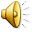 Il-kelma ta’ Kristu tgħammar sħiħa fikom;
kulma tagħmlu roddu ħajr lil Alla l-Missier permezz tiegħu.
Hallelujah, Hallelujah
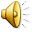 Qari mill-Evanġelju skont 
San Mark
Mk 11, 27-33
R:/ Glorja lilek Mulej
F’dak iż-żmien, Ġesù u 
d-dixxipli tiegħu mill-ġdid marru Ġerusalemm. Kif kien qiegħed idur 
fit-tempju, resqu fuqu
l-qassisin il-kbar u 
l-kittieba u x-xjuħ u staqsewh:
“Int b’liema setgħa qiegħed tagħmlu dan kollu? U min tahielek din is-setgħa biex tagħmlu?”
Ġesù qalilhom:
“Ħa nagħmlilkom mistoqsija waħda jien. Weġbuni għaliha, u ngħidilkom b’liema setgħa qiegħed nagħmel
dan kollu. Il-magħmudija ta’ Ġwanni kienet ħaġa ġejja mis-sema jew
mill-bnedmin? Weġbuni.”
Dawk, bejnhom u bejn ruħhom, bdew jirraġunaw u jgħidu:
“Jekk inweġbuh: 
‘Mis-sema,’  jgħidilna: ‘Mela għaliex ma emmintuhx?’
Mela ngħidulu: 
‘Mill-bnedmin’?” 
Huma kienu jibżgħu 
min-nies, għax kulħadd kien iżomm li Ġwanni kien
tabilħaqq profeta. Għalhekk lil Ġesù weġbuh u qalulu: 
“Ma nafux.”
U Ġesù qalilhom:
“Mela anqas jien ma ngħidilkom b’liema setgħa qiegħed nagħmel dan.”
Il-Kelma tal-Mulej
R:/ Tifħir lilek Kristu